Experiencia en la atención de menores de 15 años en situación aborto en los primeros niveles de atención
Sesión1: ATENCIÓN INTEGRAL DEL ABORTO EN MENORES DE 15 AÑOS
Viviana Mazur, Especialista en Medicina General y Familiar de AMES, Argentina
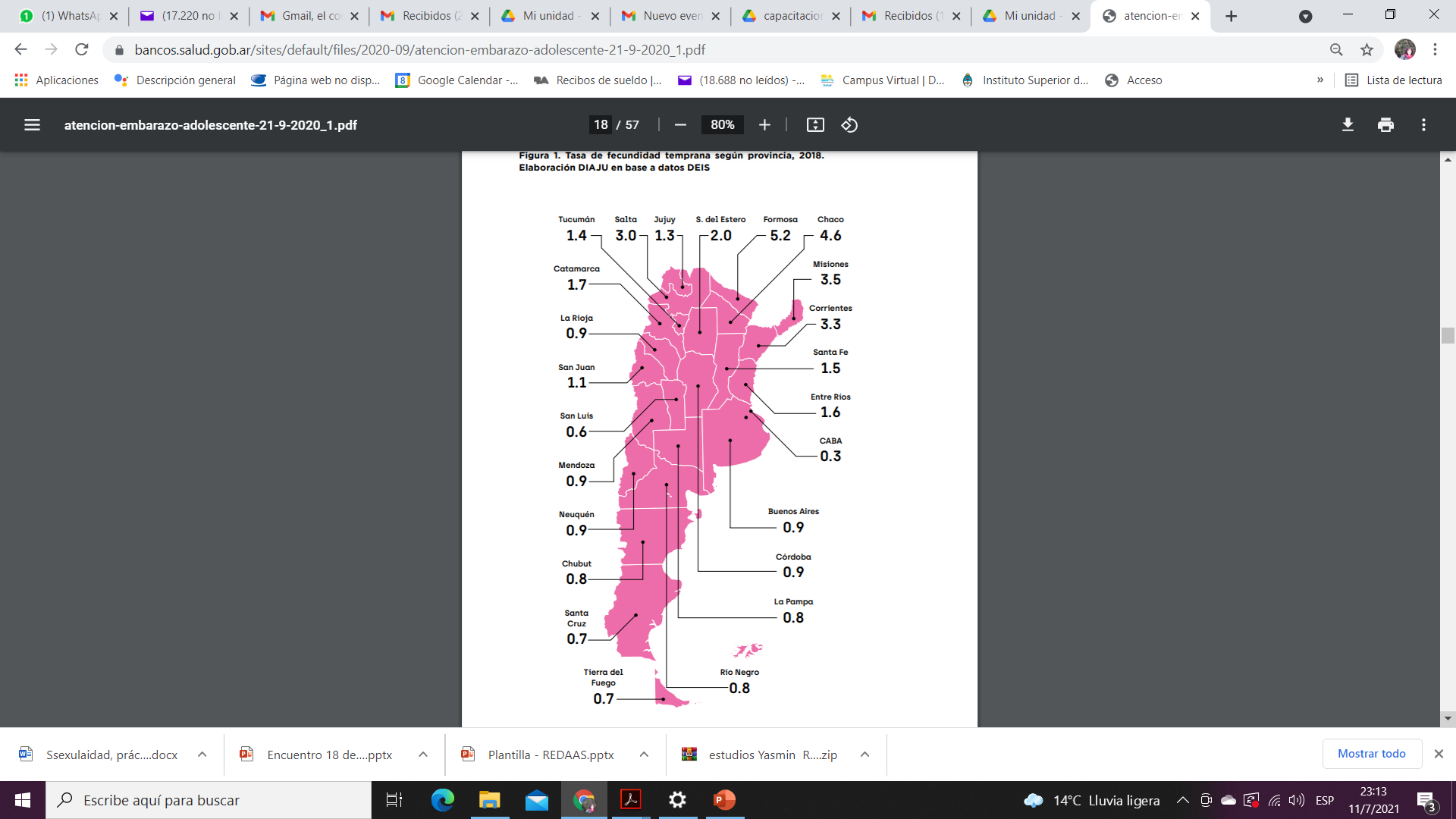 El mapa de la desigualdad
magnitud y profundidad
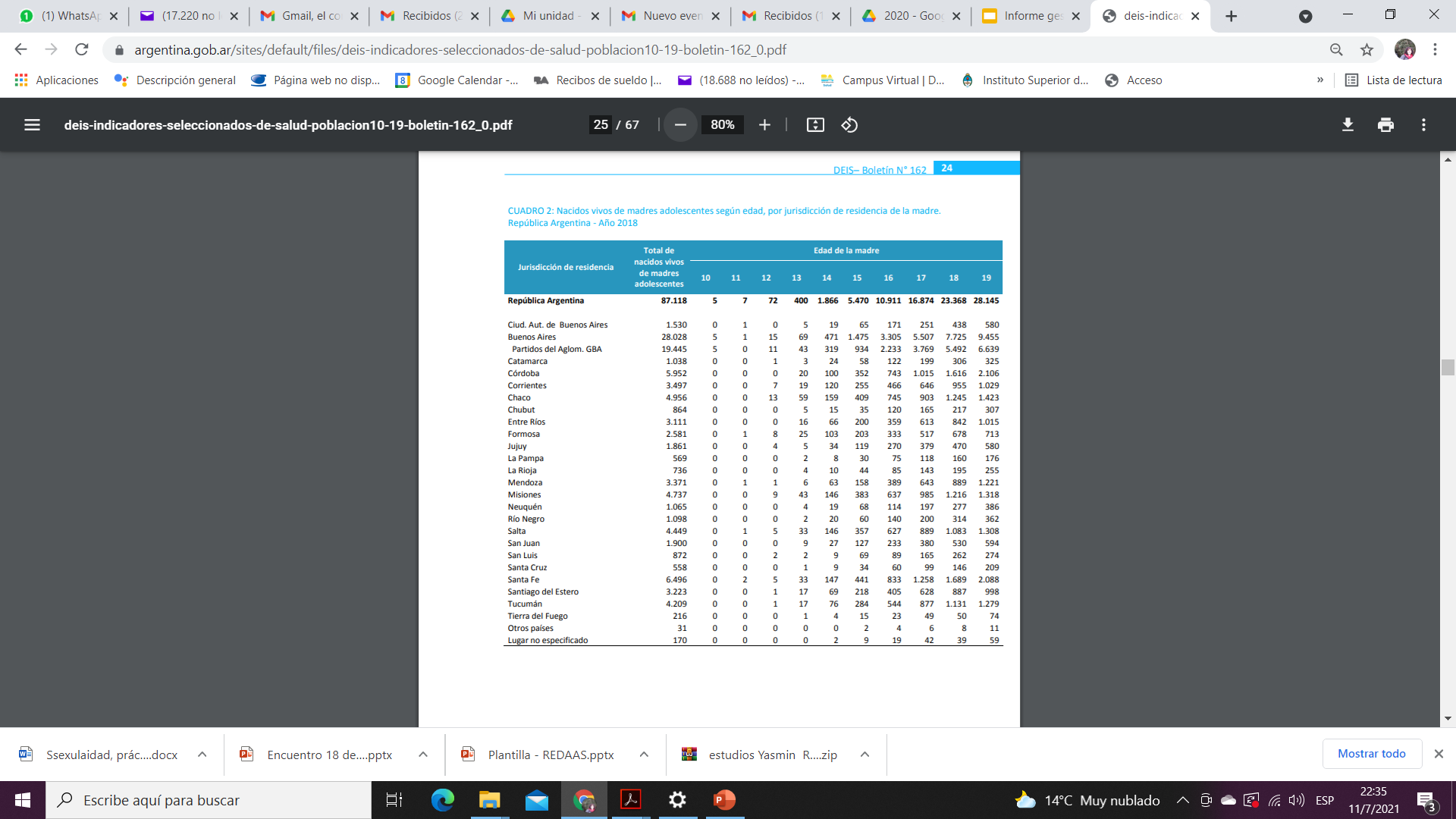 profundidad
En Ciudad de Buenos Aires
Nacimientos por grupo de edad materna
Información provista por Departamento de Maternoinfancia GCBA Año 2021
Acceso a ILE por grupo de edad. CABA Año 2020 N:7.862
0,45%  < de 15 años
18/03/2021
Coordinación Salud Sexual, VIH e ITS. Ministerio de Salud. GCBA.
No es lo mismo hablar del embarazo en la adolescencia temprana (menores de 15 años ) que en las jóvenes de 15 a 19
En que marco vemos la interrupción de embarazos en la Adolescencia Evitar el estigma y la  patologización
Si bien hay cuestiones de “época” no existe un solo modelo social de adolescencia. En esas distintas adolescencias hay o no proyectos de maternidad o paternidad,  y esos son  diferentes.
El vínculo de los servicios de salud con lxs adolescentes no siempre es de accesibilidad por lo que para pensar en el acceso de lxs adolescentes a la interrupción del embarazo  hay que revisar como está funcionando esa relación.
Las articulaciones con las organizaciones sociales, barriales y la escuela con los servicios de salud son espacios claves para construir puentes
VM- CSSVIHITS
En Argentina tenemos en vigencia desde hace 6 meses un sistema mixto de plazos y causales
El marco jurídico  para el acceso a la Interrupción del Embarazo
Hasta las 14 semanas completas no es necesario mas argumento que la propia decisión y solicitud  de la persona gestante
Todas las gestaciones en menores de 15 años son consideradas en el marco de riesgo para la salud . Hay consenso y guías del MSN que así lo plantean
El problema es el límite en la edad gestacional  que no está estipulado y genera discordancias según jurisdicciones.
La importancia de la transparencia activa
Negación del problema
El momento de la detección
Aunque haya capacitaciones ante estas situaciones se produce un impacto en el equipo. Abuso?
La responsabilidad de cuidado
La practica interdisciplinaria habitual es un enorme recurso
La tensión entre la privacidad , la confidencialidad y el deber de cuidado
Las tensiones que emergen
Ejes en el proceso de atención
Consejería en Derechos y opciones en el marco de la atención integral de la salud.
Acceso a la IVE/ILE 
Atención postaborto ( APA)
Anticoncepción post evento (AIPE)
RED INTEGRADA DE SERVICIOS DE SALUD
VM- CSSVIHITS
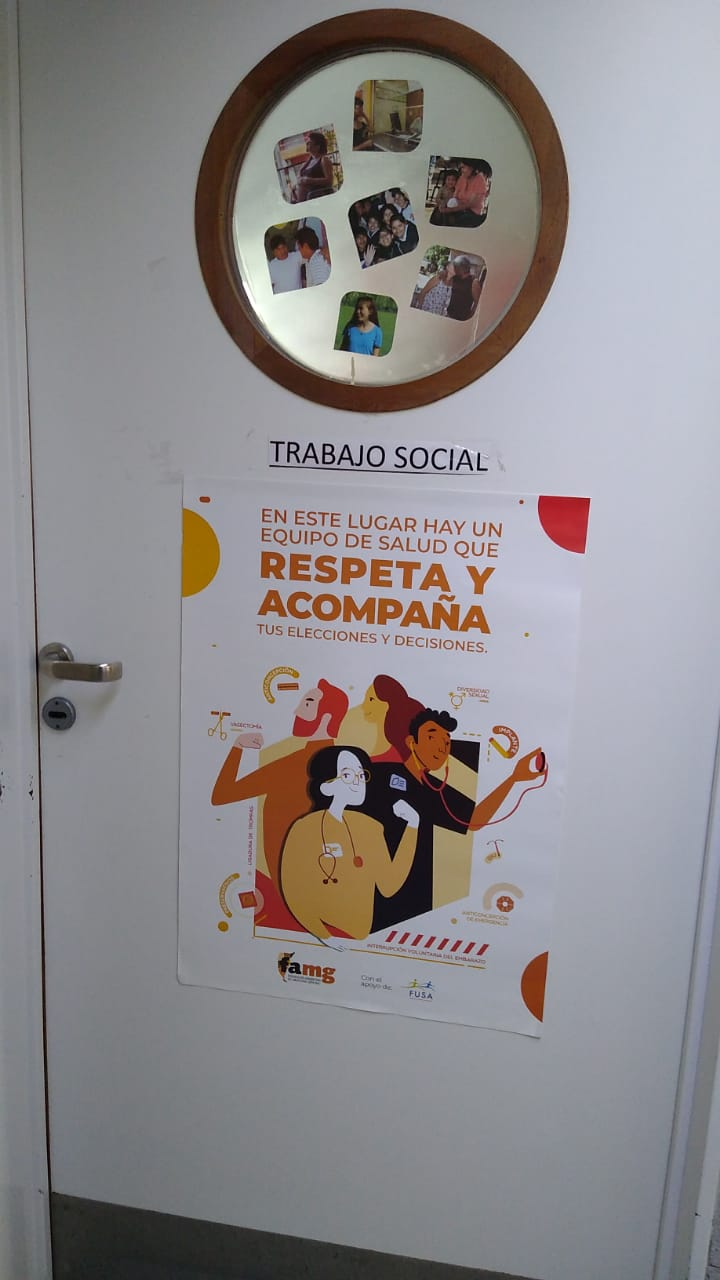 Que particularidad tiene el abordaje en el 1er nivel
El rol de la especialidad de medicina general
La posibilidad de abordaje integral 
Ayuda la existencia de una red de cuidados progresivos
La construcción de redes que sostengan el cuidado y acompañamiento de la niña
La posibilidad de articulación intersectorial
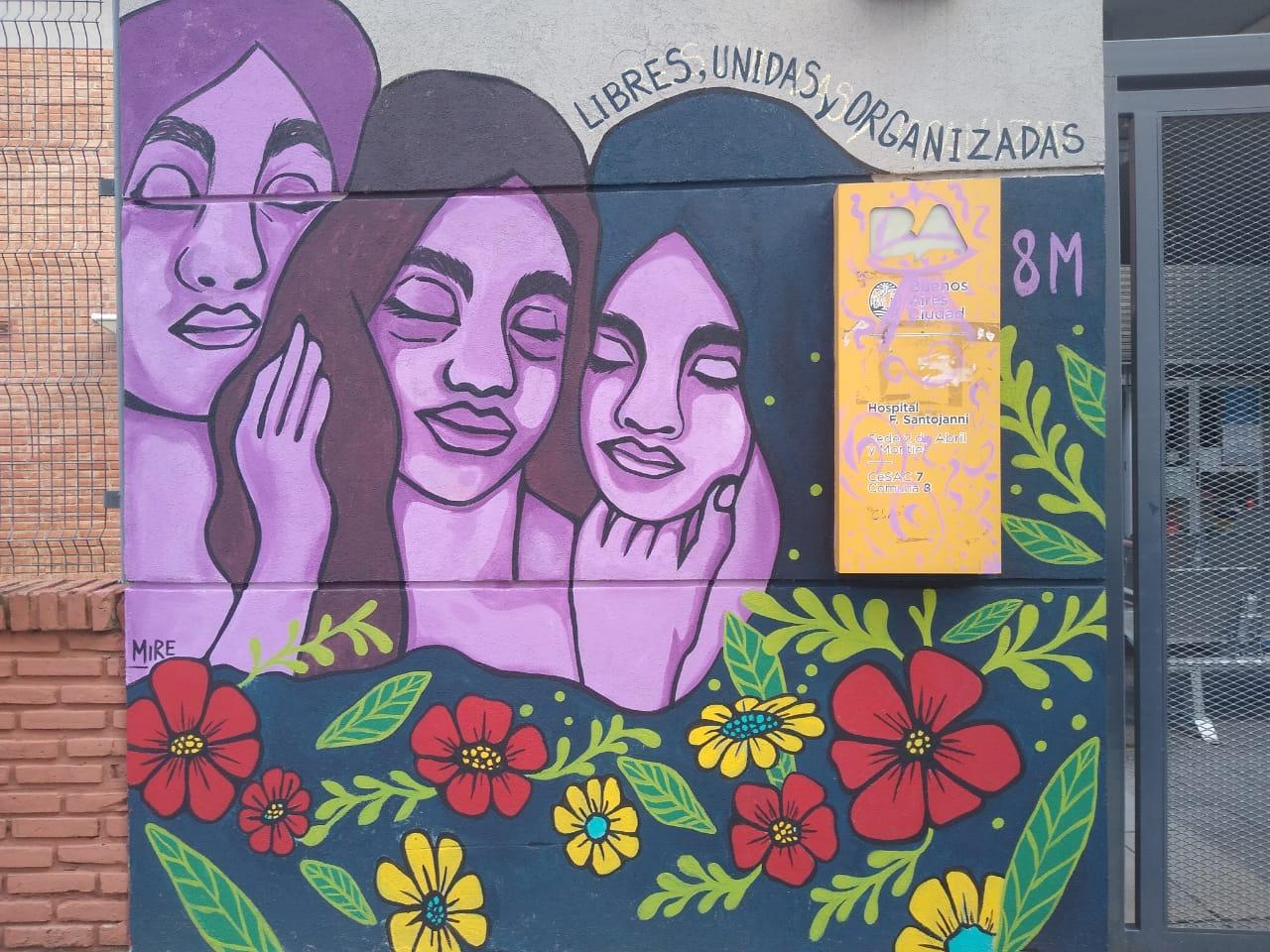 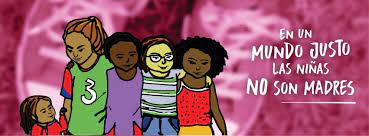 Muchas Gracias por su atención!
mazurviviana@yahoo.com.ar